Endringer i regulering av BHT
v/Monica Seem 
Avdelingsdirektør i Arbeidstilsynet
Tilbakeblikk til 2016
Hovedfunn fra evaluering i 2016 (SINTEF)
BHT jobbet for lite forebyggende, for lite fokus på de lovpålagte oppgavene 
Begrenset kontakt mellom BHT og virksomhetene
Forskjeller i bruk av BHT på tvers av bransje og virksomhetsstørrelse
Det var en etterspørsel etter tjenester som BHT i følge forskriften ikke skal dekke
At bedriftshelsetjenesten i for stor grad tilbød og ble brukt til individuell oppfølging av arbeidstakere, i form av generelle helsekontroller, trening og andre livsstilsrelaterte tjenester
Gjeldende regelverk
Det er to sentrale forskrifter som regulerer bedriftshelsetjeneste:

Forskrift om administrative ordninger kap. 2: Godkjenning av BHT og hvilke plikter BHT har
Forskrift om organisering, ledelse og medvirkning kap. 13: Som omhandler krav til BHT-tilknytning, krav til arbeidsgivers bruk av BHT og krav til dokumentasjon
Administrative ordninger, kap. 2
NY § 2-3 Krav til obligatorisk opplæring om bedriftshelsetjenestens formål og rolle. Opplæringen skal
gi forståelse for det juridiske grunnlaget for bedriftshelsetjenesten og bedriftshelsetjenestens oppdrag og kjerneoppgaver 
Skal støtte opp under arbeidet med å målrette og effektivisere bedriftshelsetjenestens arbeid
Skal dekke læringsmål utarbeidet av myndighetene i samarbeid med partene i arbeidslivet
Administrative ordninger, kap. 2
NY § 2-4. Krav til bedriftshelsetjenestens bistand
De risikoforholdene som utløser plikten skal være utgangspunktet for bistanden fra BHT
Den samlede bistanden skal ha fokus på forebyggende arbeidshelse-, arbeidsmiljø- og sikkerhetsarbeid 
En selvstendig plikt for BHT til å gi den bistanden arbeidsgiver plikter å benytte BHT til (FOLM kap. 13) 
Plikt til å dokumentere at den samlede bistanden har fokus på forebyggende arbeidsmiljøarbeid (faktura, rapporter)
Tilleggstjenester skal skilles ut som tjenester som ikke inngår i BHTs forebyggende arbeidsmiljøarbeid
Administrative ordninger, kap. 2
NY § 2-5. Tilsyn og varighet av godkjenning
Godkjenningsperioden er fortsatt 5 år 
Arbeidstilsynet har fått hjemmel til å føre tilsyn med BHT
Brudd kan medføre pålegg, overtredelsesgebyr, tvangsmulkt eller tilbaketrekking av godkjenning
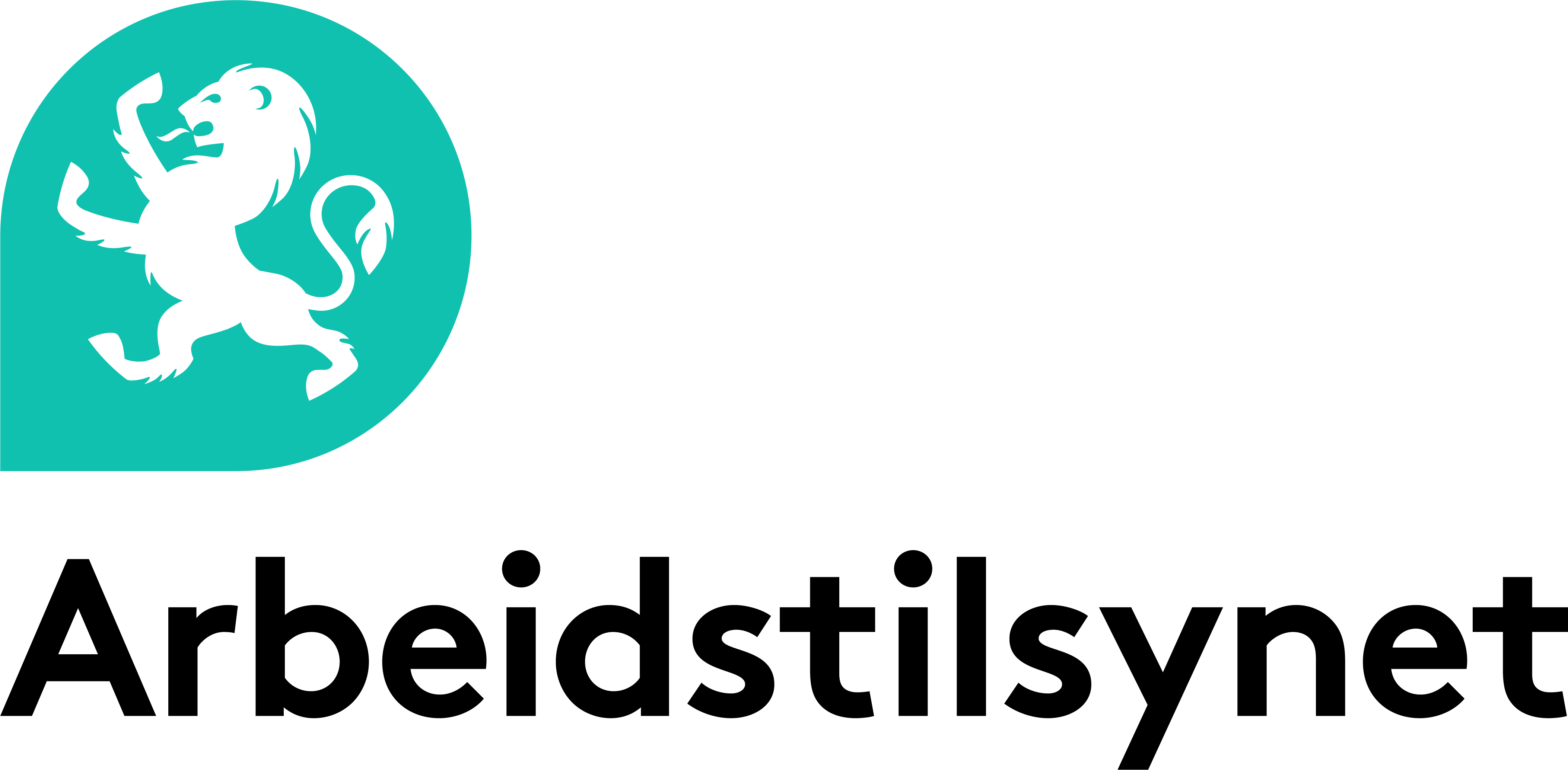 Forskrift om organisering, ledelse og medvirkning, kap. 13
§ 13-1. Gir en oversikt over hvilke bransjer som har plikt til å tilknytte seg en godkjent BHT
Ingen endringer
Vil jevnlig oppdateres hvert 6. år
Vil tydeliggjøres hvilke kriterier som legges til grunn for vurderingen av risikoforhold
Forskrift om organisering, ledelse og medvirkning, kap. 13
§13-2. Arbeidsgivers bruk av bedriftshelsetjeneste
Kartlegging av arbeidsmiljøet, vurderinger av risiko og hvilke forebyggende tiltak som bør iverksettes
Planlegging og gjennomføring av endringer i virksomheten
Utarbeidelse og endring av retningslinjer for bruk av kjemikalier, maskiner, og utstyr 
Helsekontroller – der det følger av lov eller forskrift
Individuell tilrettelegging 
Informasjon og opplæring
Bistå ved henvendelser fra arbeidstaker, verneombud og AMU
Hva innebærer endringene i praksis?
Beskjedne endringer for virksomhetene
For BHT betyr endringene:
At obligatorisk opplæring skal bidra til bevisstgjøring om hva BHT skal være 
At det stilles selvstendige krav til BHTs leveranser til virksomhetene
At Arbeidstilsynet kan føre tilsyn med BHT for å sikre at kravene til tjenester er i tråd med regelverket
I sum skal endringene bidra til en mer målrettet innsats og økt verdi for virksomhetene i form av mindre arbeidsrelatert sykdom og skade
Myndighetenes forventninger til BHT
Bruk kunnskapen om risiko i ulike bransjer som inngang til å bistå virksomhetene 
Sørg for å ha god kjennskap til regelverket
At det ytes tjenester i tråd med kravene 
Fokuser på forebygging på virksomhetsnivå 
Fokuser på risikoforholdene som utløser BHT-plikten
Skill ut tilleggstjenester i dokumentasjonen (fakturaer, rapporter, kontrakter) 
Bruk veiledningsmateriellet som er publisert på arbeidstilsynet.no
Myndighetenes forventninger til virksomhetene
At man tilknytter seg en godkjent BHT og bruker BHT til de oppgavene som regelverket angir
Fokuser på arbeidsmiljøarbeid på virksomhetsnivå
Kartlegging av arbeidsmiljøet, vurdering av risiko og identifisering av tiltak for å forebygge at skader og sykdom som skyldes jobb oppstår 
Ikke kjøp generelle helseundersøkelser med mindre lov, forskrift eller virksomhetens risikovurderinger tilsier det, eller det er begrunnet fra et arbeidshelseperspektiv 
Veiledningsmateriell er publisert på arbeidstilsynet.no 
Tips og råd til handlingsplaner, tekster som kan brukes i anbudsdokumenter, kontrakter osv.
Arbeidstilsynets aktivitet
Bedriftshelsetjeneste er et prioritert område for Arbeidstilsynets aktivitet i 2023

Veiledning og formidling av endrede krav
Tilsyn med arbeidsgivers tilknytning og bruk av BHT
Tilsyn med at BHT har hovedfokus på å levere forebyggende tjenester og at obligatorisk opplæring er gjennomført
Regelverket med veiledning finnes på Arbeidstilsynet.no